ГЕТЕРОЦИКЛИЧЕСКИЕ химические соединения. Производные гистамина, пиридина, тропана
Гистамин и противогистаминные лекарственные вещества
Гистамин – биогенный амин. Его биосинтез происходит в организме, а получение осуществляется микробиологическим путём (в присутствии Bacillus coli). В результате происходит декарбоксилирование гистидина (α-аминокислоты):





                      






гистидин                                                                                гистамин
    




 (α-амино-β-имидазолил-                        (β-имидазолилэтиламин)        пропионовая кислота)
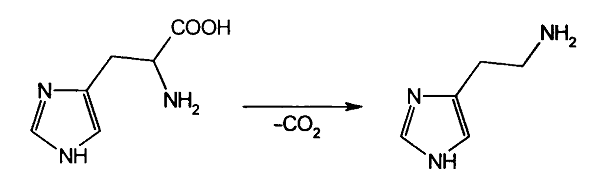 Гистамина дигидрохлорид
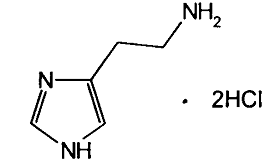 Гистамина дигидрохлорид применяют при лечении полиартрита, ревматизма, аллергических заболе-ваний, мигреней, бронхиальной астмы. Используют его также для диагностических целей и в экспери-ментальных исследованиях.
Противогистаминные лекарственные вещества
Противогистаминные лекарственные вещества были синтезированы в ряду различных групп органических соединений:
Производные этилендиамина:





R1 – фенильный (и его производные) или тиофеновый радикалы; R2 – фенильный или пиридиновый радикалы.
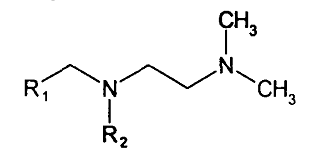 Хлоропирамина гидрохлорид (супрастин)
N-(2-пиридил)-N-(п-хлорбензил)-N`, N` - диметилэтилендиамина гидрохлорид
Производные простых эфиров диметиламиноэтанола
R1 – фенильный,  п-хлор(бром)фенильный радикалы;
R2 – фенильный, пиридильный радикалы;
R3 – водород или метильная группа
Дифенгидрамина гидрохлорид (димедрол)
N,N-диметил-2-(дифенилметокси)этиламина гидрохлорид

Хлоропирамида гидрохлорид и дифенгидрамина гидрохлорид – противогистаминные лекарственные вещества, блокирующие Н1-рецепторы.
Производные пиперазина
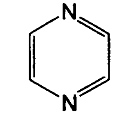 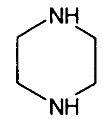 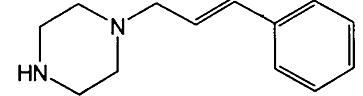 пиразин         пиперазин             циннамилпиперазин
R1 – фенильный или п-фторфенильный радикалы;
R2 – метильный, циннамильный радикалы
Циннаризин (стугерон)
транс-1-циннамил-4-дифенилметилпиперазин

Циннаризин избирательно влияет на мозговое, перифе-рическое и коронарное кровообращение. Оказывает противогистаминное и спазмолитическое действие. Назначают при гипертонической и ишемической болезнях, после инсульта, травм мозга, при расстройствах памяти.
Производные 2,6-диалкилпиридина
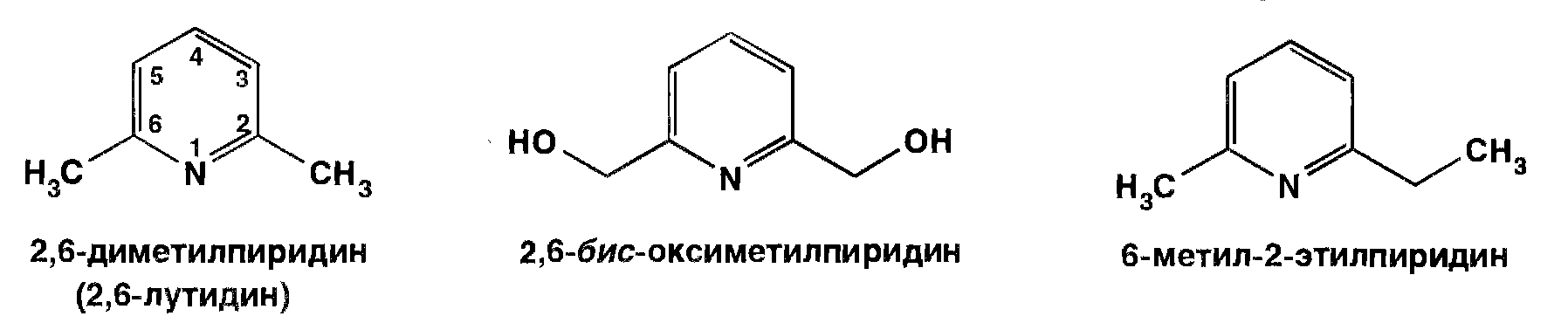 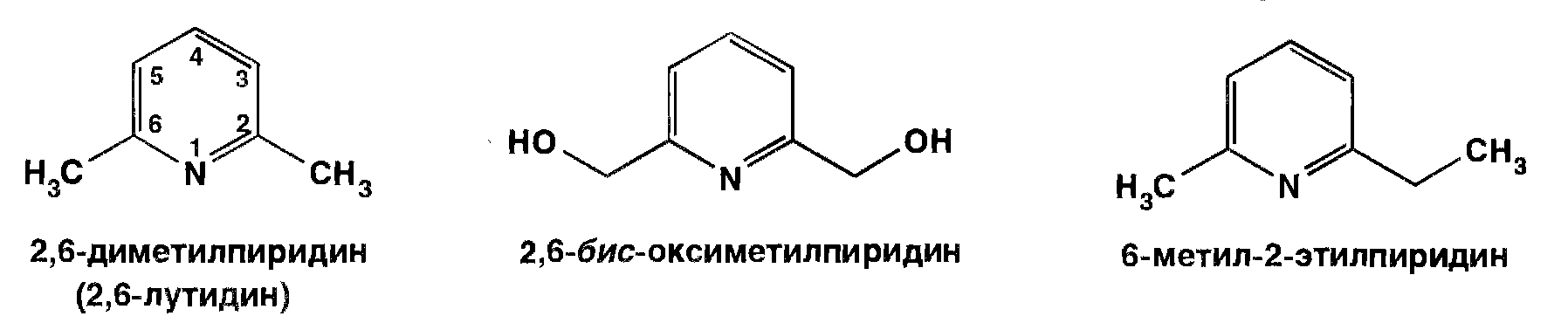 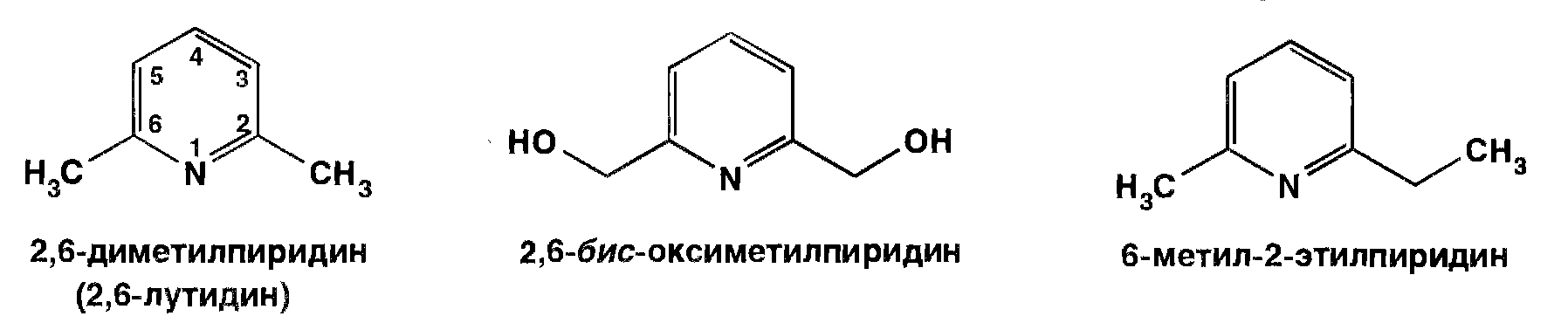 К этой группе относится антиатеросклеротическое средство – п и р и к а р б а т (Пармидин), структурной основой которого является 2,6-бис-оксиметилпиридин, и э м о к с и п и н, производное 6-метил-2-этилпиридина.
Пирикарбат (пармидин), эмоксипин
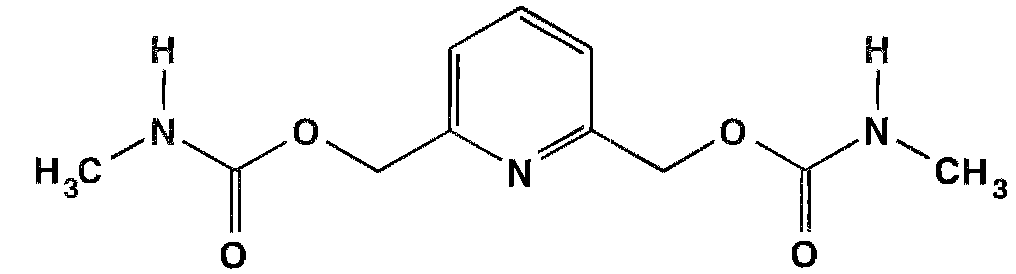 2,6-пиридиндиметанола-бис-метилкарбамат
Пирикарбат(пармидин), эмоксипин
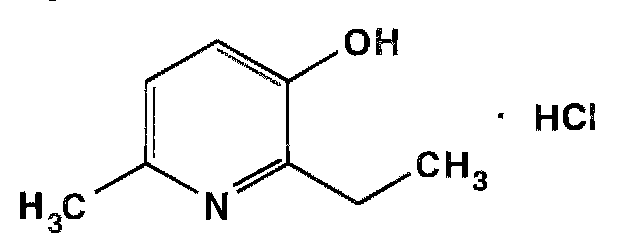 6-метил-2-этилпиридин-3-ола гидрохлорид
Оксиметилпиридиновые витамины и их производные
К производным пиридина относится группа витаминов В6, или оксиметилпиридиновых витаминов. Они содержатся в различных растениях и органах животных. Наибольшее их количество находится в дрожжах, неочищенных зернах злаков, картофеле, овощах, мясе, рыбе, печени трески и крупного рогатого скота, яичном желтке.
Вещество, обладающее В6-витаминной активностью, получено в нашей стране в 1937 году из дрожжей. Затем было установлено, что витамин В6 – это не одно, а несколько сходных по химической структуре веществ, общая формула которых:
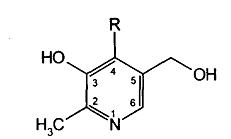 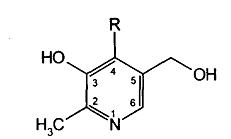 Химическая структура витаминов В6 и их производных
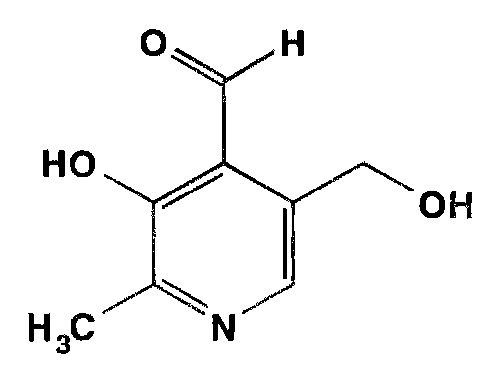 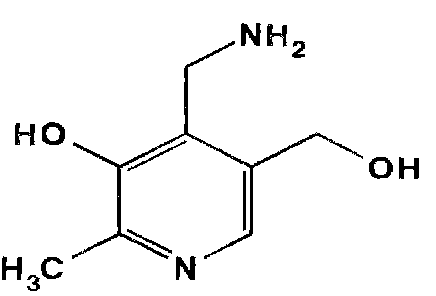 пиридоксин                    пиридоксаль                              пиридоксамин

Характерное свойство витаминов группы В6 – способность взаимопревращаться друг в друга по схеме: